«В гостях у сказки»
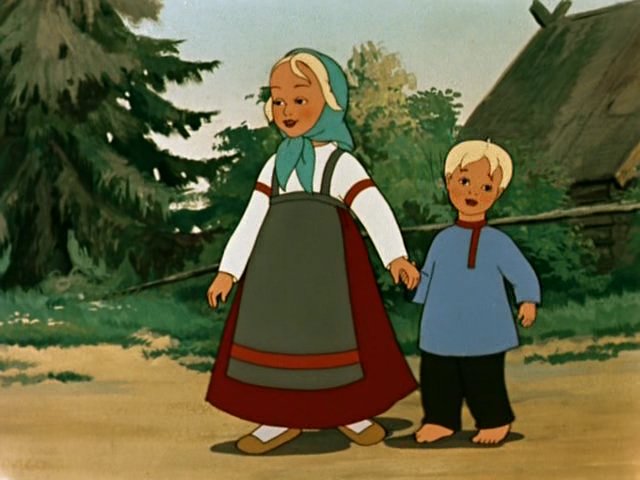 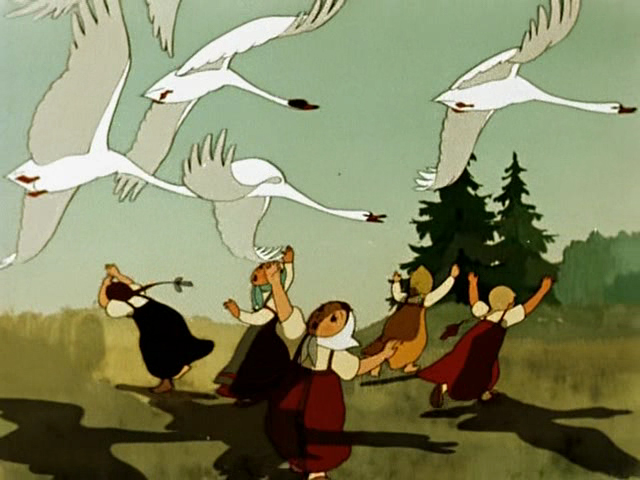 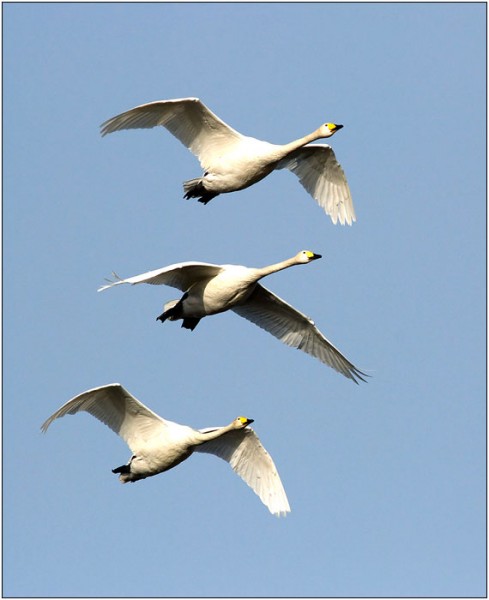 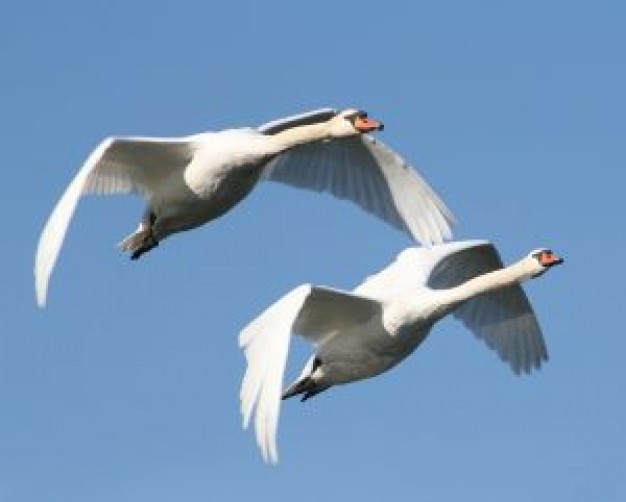 2
3
3
2
5
+
=
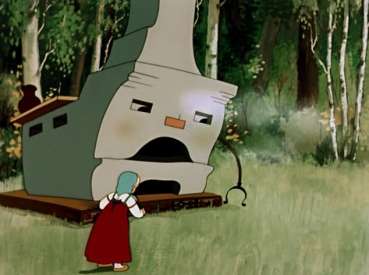 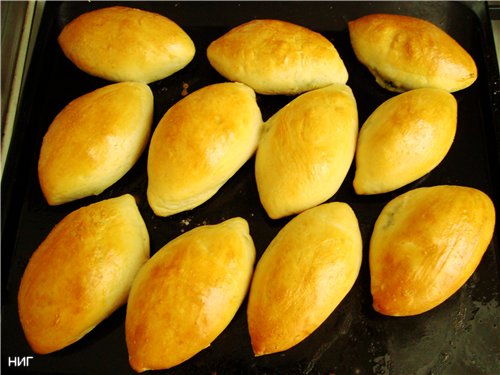 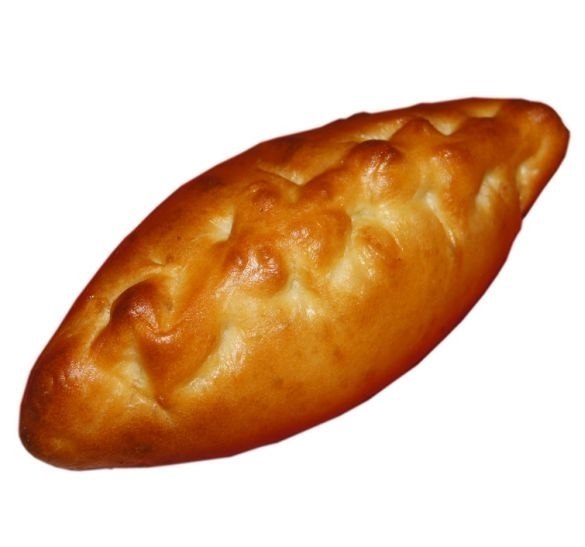 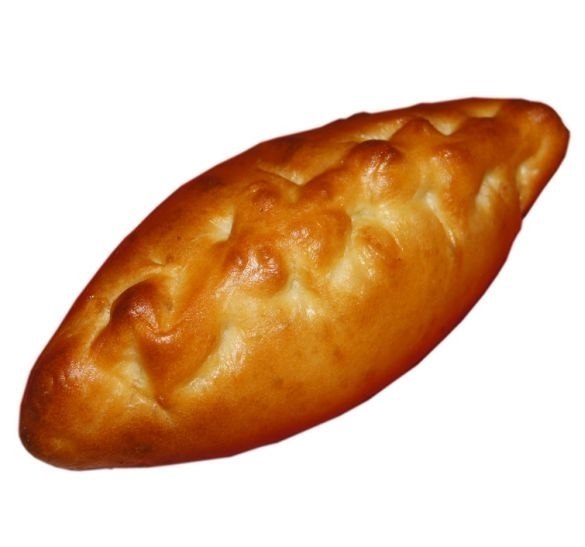 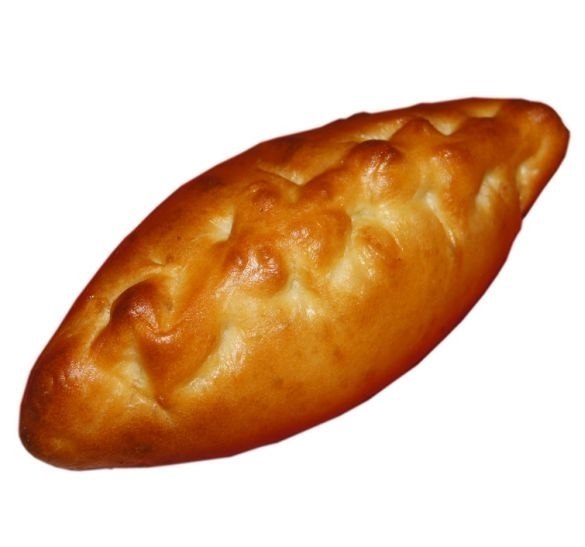 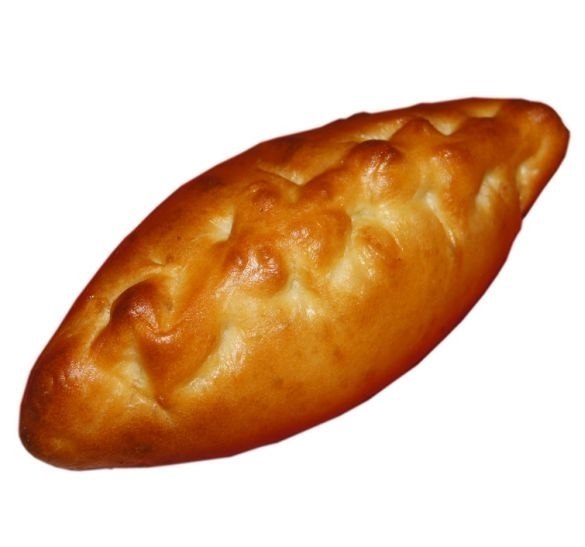 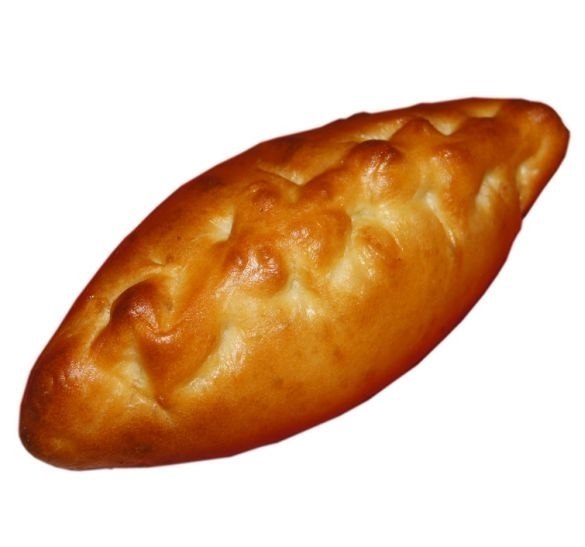 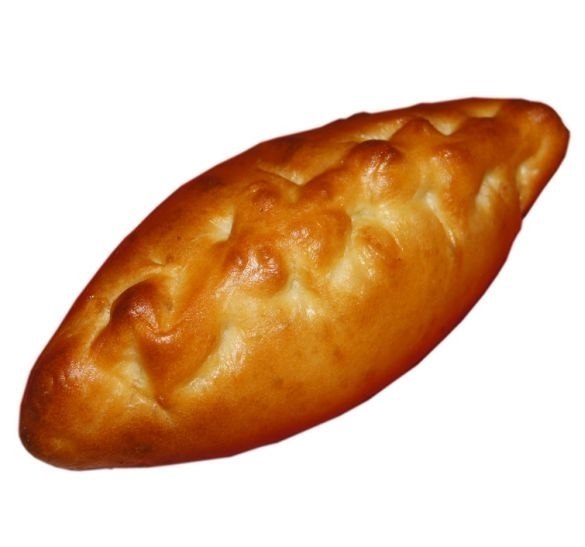 1
8
7
6
9
4
2
3
10
5
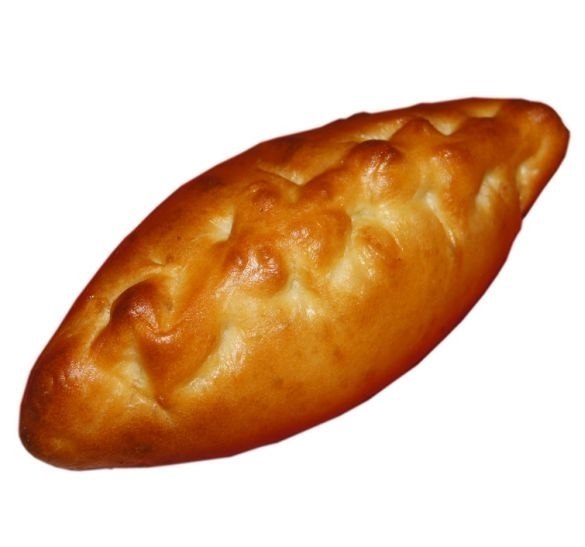 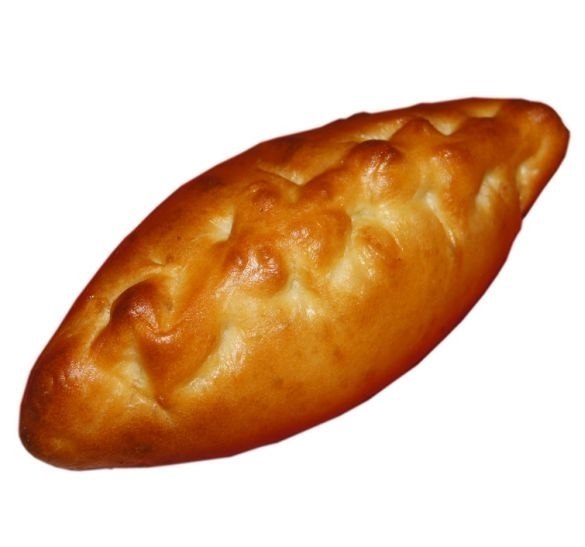 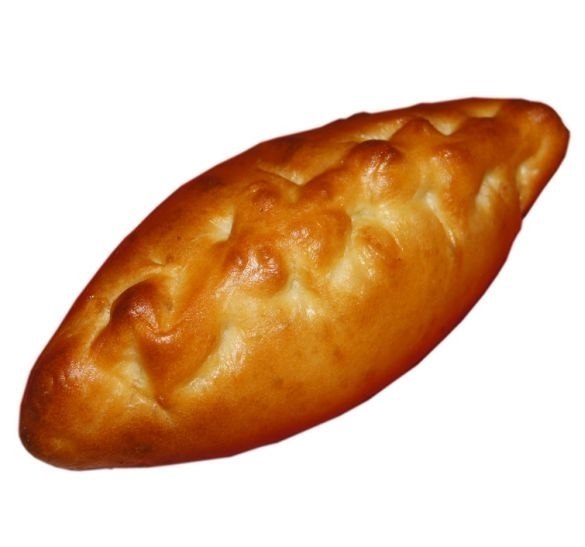 2
1
3
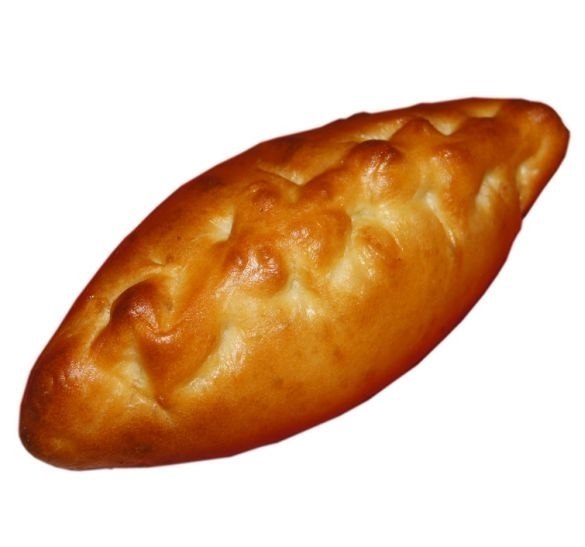 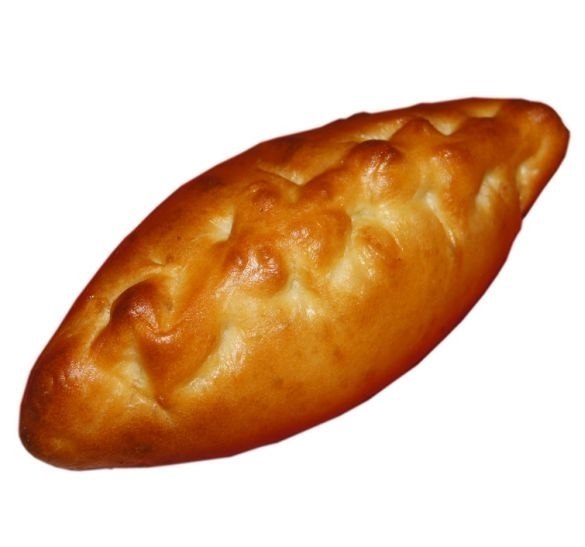 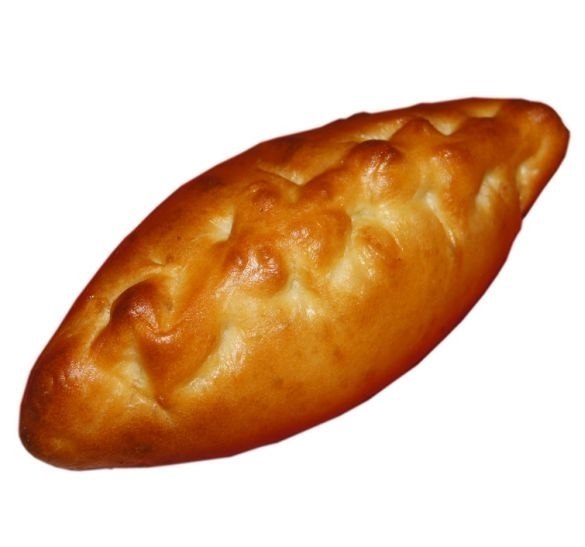 5
4
6
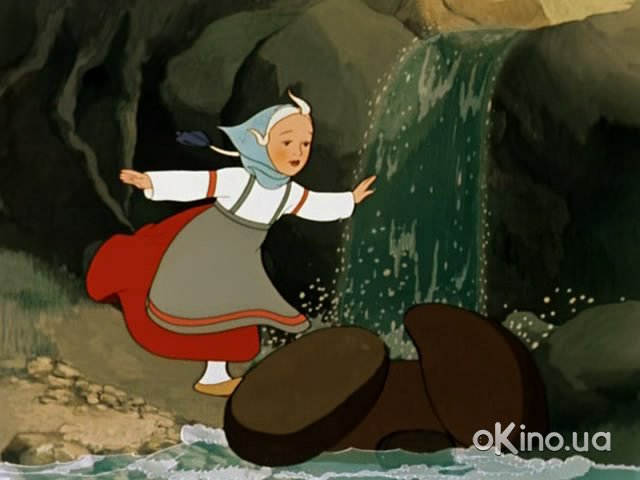 3
1
2
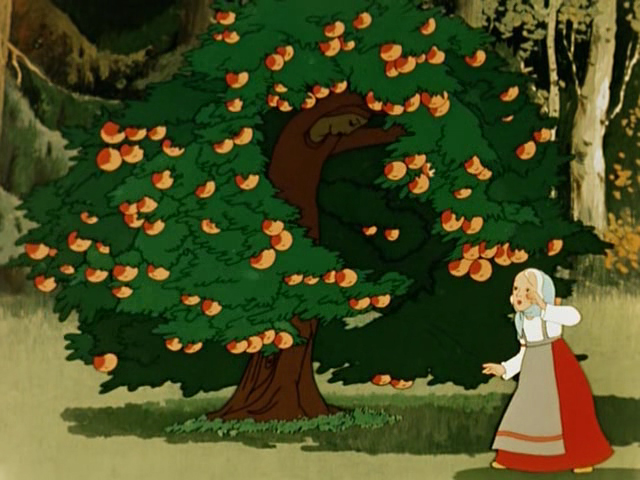 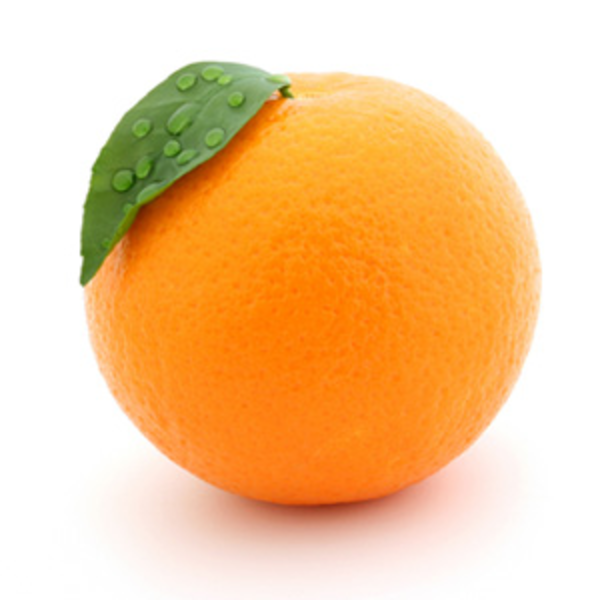 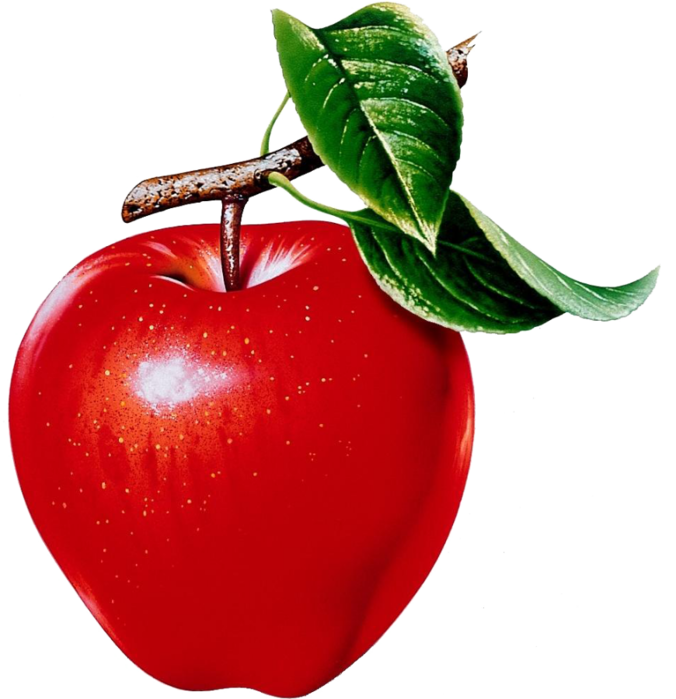 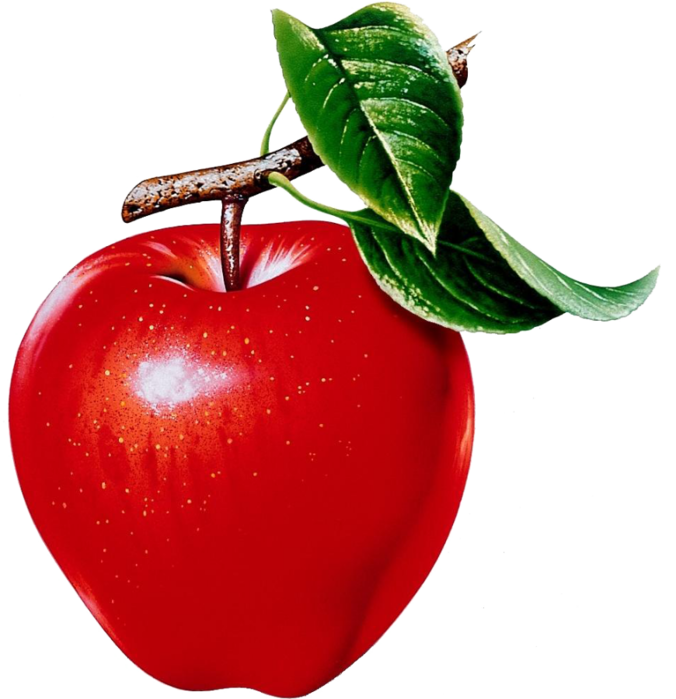 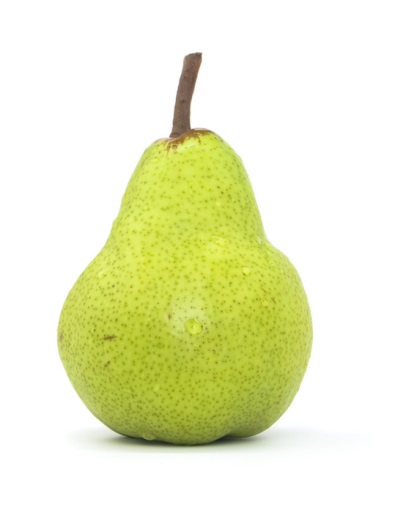 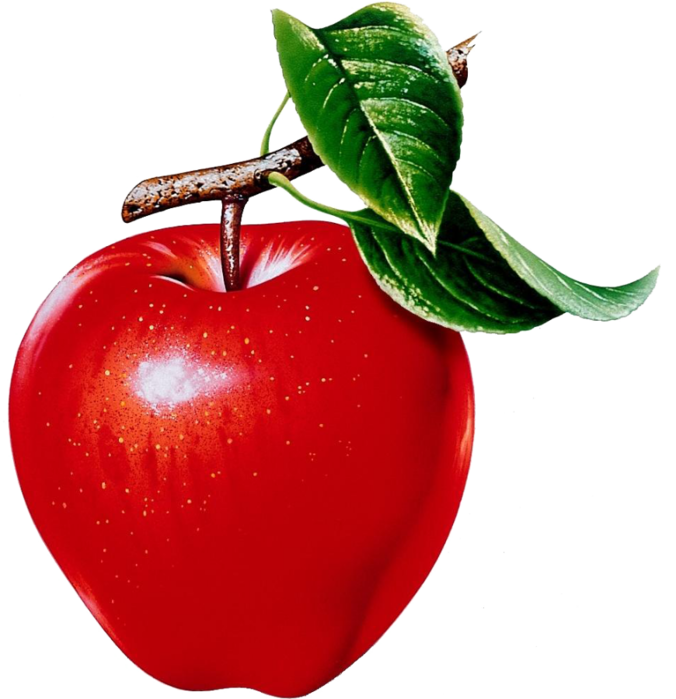 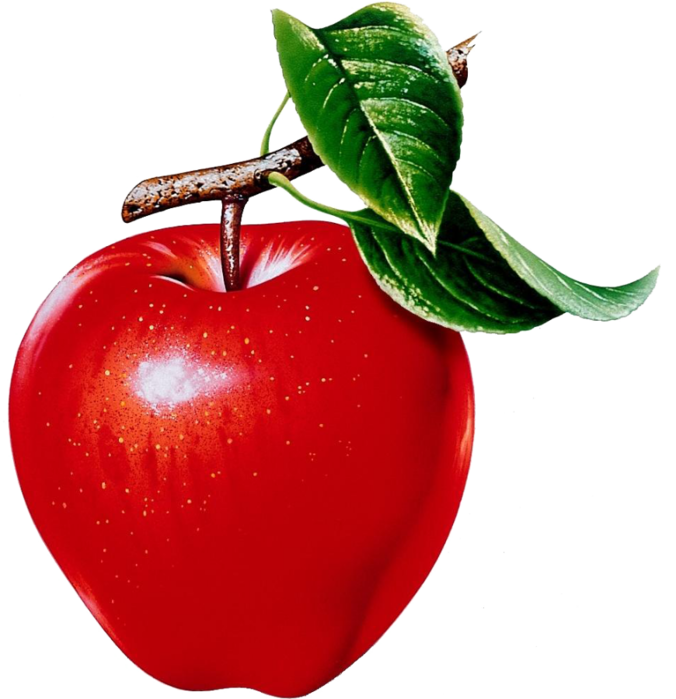 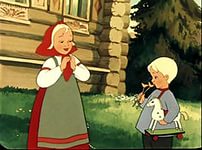 Конец